2024 February DAC Training
Kentucky Summative Assessments (KSA)
Melissa Chandler and Lisa Jett
Program Consultants
[Speaker Notes: Hello and welcome to the 2023-2024 February DAC training on Kentucky Summative Assessments. My name is Lisa Jett, I am a program consultant in the Office of Assessment and Accountability. In this training, Melissa Chandler and I will be presenting information and resources to assist you in the administration of the Kentucky Summative Assessment this spring. This training is one in a series of recorded trainings to prepare DACs and BACs for the upcoming spring state test administration.  As a result of overwhelmingly positive feedback on the recorded trainings last year, OAA is continuing to provide pre-recorded trainings in advance of scheduled question and answer sessions.]
Agenda
Kentucky Summative Assessment
Scheduling
PearsonAccessnext (PAN)
Operational Test Details
KSA Administration Details 
2024 KSA Resources
[Speaker Notes: In this training, we will review the Kentucky Summative Assessments including scheduling, test administration, PearsonAccessnext (PAN), Operational Test details and KSA Administration Details.]
Kentucky Summative Assessment
[Speaker Notes: Let’s begin with the Kentucky Summative Assessment, or KSA]
Kentucky Summative Assessments (KSA)
Kentucky students take the Kentucky Summative Assessments (KSA) to meet federal and state testing requirements. The Kentucky Summative Assessments are developed by Kentucky teachers and align with the Kentucky Academic Standards (KAS) in each content area.
Who Does and Doesn't Take the KSA?
Required to Test
Students in grades 3-8, 10 and 11, including those with disabilities
In-person and virtual students (unless medically exempt) ​ 
Foreign exchange students
Students who are retained or take supplemental year
Students who skip a grade will test at new tested grade level
Students who move within the state during testing
Students with a minor medical emergency
First year EL students are required to attempt mathematics and science (four MC or one ER) 
Second year EL students and later participate in all content areas 
*​All testing environments should follow local district safety protocols.
[Speaker Notes: All students in grades 3-8, 10 and 11 including those with disabilities will take the KSA. This includes students who are retained, taking a supplemental year, students who move within the state during testing, and students with minor medical emergencies. If the student is moving from out of state and is not present on the first day of the testing window they are not required to test.]
Who Does and Doesn't Take the KSA? (continued)
Not Required to Test
Students in Alternate Assessment
Students enrolled at Job Corp centers
Students with approved medical nonparticipation requests
Students expelled without services
[Speaker Notes: There are a few exceptions for the KSA resulting in not taking the Kentucky Summative Assessment. This includes but is not limited too students in alternate assessment and students approved with medical nonparticipation requests. For those not required to test, Infinite Campus needs to reflect the reason the student is not testing. For example, if a student is participating in the alternate assessment, it should be marked appropriately in IC.]
Online Testing – Content and Grades
Reading – Grades 3-8 and 10
Mathematics – Grades 3-8 and 10
Science – Grades 4, 7 and 11
Social Studies – Grades 5, 8 and 11
Editing and Mechanics – Grades 5, 8 and 11
On-Demand Writing – Grades 5, 8 and 11
Quality of School Climate and Safety Survey – All Tested Grades
[Speaker Notes: The Kentucky Summative Assessment, assesses students in reading, mathematics, science, social studies, editing and mechanics, and on-demand writing. The grades in which each content or indicator is assessed is displayed on this slide. Every student is expected to complete the Quality of School Climate and Safety Survey prior to their first content area.]
Scheduling
[Speaker Notes: Let’s take a moment to discuss scheduling.]
2024 KSA Item Types and Times Chart
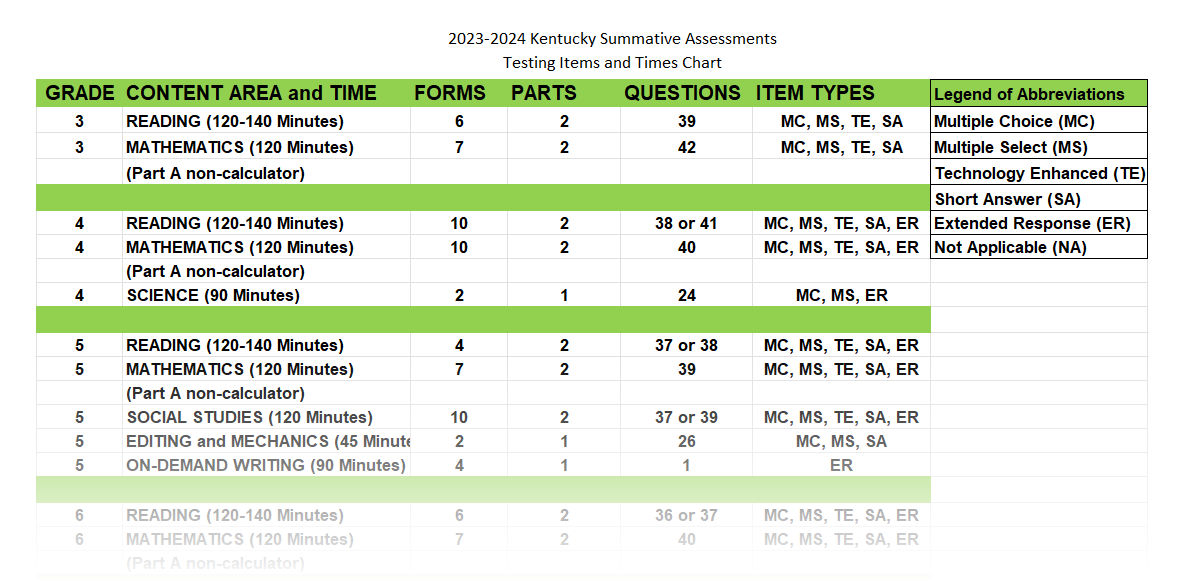 [Speaker Notes: A good resource to help design testing schedules is the KSA Item Types and Times Chart. Here is a portion of the Item Types and Times Chart that is available in the February DAC Training Google Folder. You can also access this document using the link provided on the previous KSA Resources page. As you can see the chart is divided by grade level, content area with an estimated time, forms, parts, number of questions, and Item Types. Item types will vary by forms. Continuing from last year, Reading, Mathematics, and Social Studies all contain two parts. 

Students showing continued progress are allowed to continue testing when the recommended time has expired. If students are not diligently working once the recommended time has expired cannot continue. If students complete the assessment before the recommended time has expired, you do not have to continue waiting.]
KSA Scheduling
Test and makeup sessions may be completed within the last 14 days of instruction. If additional flexibility is needed, contact DAAS.
Initial in-person testing should be completed in content order: reading, mathematics, science, social studies, editing and mechanics, and on-demand writing.
Multiple contents may be administered on the same day.
Follow the administration code guidelines for test security.
Follow testing policies in the guidance documents and test administration manual. 
Allow for breaks when developing schedule. Breaks may be short (i.e., stand and stretch) or long (i.e., lunch) with appropriate monitoring.
[Speaker Notes: Test and makeup sessions may be completed within the last 14 days of instruction. .*OAA recommends testing to start as early in the 14-day testing window as possible
Initial in-person testing should be completed in content order: reading, mathematics, science, social studies, editing and mechanics, and on-demand writing. 
multiple contents may be administered on the same day. This is a change from 2023. As a reminder, each test section started must be completed by the end of the day.Remember to follow the administration code guidelines for test security.
Follow testing policies in the guidance documents and test administration manual]
Makeup Schedule
Makeup sessions may be completed during the 14-day testing window.
Content tests may be combined during online makeup sessions.
Schedule makeup sessions as soon as is reasonably possible.
Seating charts are required for makeup sessions. 
There is an option to override Part A to allow a student to test with their class for Part B.
[Speaker Notes: New this year, Pearson has developed guidance on an override that would allow students to test Part B of a content area with their peers, even though they missed Part A. For more information on this process, please Email DAC info and we will provide Pearson's guidance for the override process.]
KSA Estimated Testing Time
Estimated test times are available for each content test (See Number of Items and Testing Times Chart). 
Students, showing continued progress, are allowed to work on the KSA past the recommended time. Record this occurrence as needed at the school.
Develop schedule in a manner that allows other students to return to instructional activities.
[Speaker Notes: Estimated test times are available for each content test.
In continuation from last year, students showing continued progress are allowed to work on the KSA past the recommended time. This occurrence will need to be recorded and kept at the school level.]
KSA Extended Time Scheduling
Extended time is only allowed for students with Individual Education Plans (IEPs), 504 Plans or Program Service Plans (PSP) specifying extended time.
Make arrangements for extended time in a manner that allows other students to go back to instructional activities.
[Speaker Notes: Pearson provides recommended testing times for each content area. Students are permitted to work beyond the recommended times as long as they are diligently working. Students with IEPs, 504 Plans or PSP that specify extended time are permitted by law to follow the time provided in their plan. Extended time is limited to time and a half or double time. For example—if standard time is 30 minutes and a student is allowed time and a half, then after the student requests to use extended time, the student would be given an additional 15 minutes (half of the original 30 minutes).]
After Hours Testing
For districts that have alternative programs or offering virtual students the opportunity to test after regular school hours, contact OAA for approval. OAA will contact Pearson with this information so the testing hours for the district may be extended. 
Pearson will need the following information: 
District and school name
Grade Level
Session name (exact name as it appears in PAN)
Content
[Speaker Notes: After hour requests will need to be sent to KDE at dacinfo@education.ky.gov. Pearson will require the following information to process the requests. You may also take a screen shot of the PAN session and sent it DAC info along with the after-hours requests. KDE will then share the request with Pearson.]
Homebound/Off-Site Testing Request
Homebound students and proctors can meet at off-site destinations (including the home setting) to complete the KSA if students are not able to test at a school or district facility. 
The testing schedule in the off-site location may differ from the regular testing schedule, however the order of the content tests must still be followed (i.e., reading, mathematics, science, social studies, editing and mechanics, and on-demand writing with the Quality of School Climate and Safety (QSCS) survey being administered first).   
The request will need to be approved by the OAA leadership.  
All testing environments where a test will be administered should follow local district safety protocols and test security must be maintained at all times.
Virtual Students
Virtual students are required to test in-person at a school or district facility.
Any request for an Off-Site Testing Location needs to be approved by OAA.
All testing environments should follow local district safety protocols and test security must be maintained at all times.
[Speaker Notes: The guidance surrounding virtual students has not been changed.]
Data in PearsonAccessnext
KDE provides the student data file to Pearson to load in PAN.
Student data will be extracted on March 18 from Infinite Campus (IC) District Edition. The pull will be used to determine enrollment in testing grades. Any student that is enrolled in a public school in a testing grade at that time will be provided to Pearson.
[Speaker Notes: Please ensure that Infinite Campus is updated and current as of March 15 in preparation for the student data file KDE will provide to Pearson on March 18.
Any students enrolled after the data extraction will need to be manually added.]
PearsonAccessnext (PAN)
18
Resources for PearsonAccessnext (PAN)
PAN User Guide
TestNav 8 Online User Guide
Training Site
Practice Tests and TestNav 8 KY Tutorial
PAN Training Modules: 
System Overview
Setup Organizers and Users
Managing and Registering Students
https://ky.pearsonaccessnext.com/customer
Prepare Test Sessions
The number of test sessions is a local decision.
Students will be preloaded into PAN .
DACs or BACs must create test sessions.
Students must be placed in the test sessions.
Students will take operational assessments in TestNav, Pearson’s online testing platform.
Create test sessions beginning March 25 in PAN.
Student Test Sessions
Students should complete the test in a single, continuous test session per content area. There may be exceptions for students with accommodations.
Reading, Mathematics, and Social Studies have Part A and Part B that may be tested over multiple days.
Multiple test sessions may be scheduled each day for each content area. Content area assessments may be administered throughout the day.
For example, reading may be given in first, second, third, and fourth periods.
[Speaker Notes: When planning test sessions, please keep in mind each session must be finished by the end of the school day. Do not start a session with a student if there is a possibility that the student(s) may not finish the session before the end of the school day.]
Student Testing
Testing must be given in order: 
Quality of School Climate and Safety (QSCS) Survey
Reading
Mathematics
Science
Social Studies
Editing and Mechanics
On-Demand Writing
Student Testing Continued
For schools with a 1:1 student to computer ratio, work with technology staff to determine how many students can test simultaneously.
Makeup test sessions are administered during the testing window. Flexibility is provided for scheduling makeup sessions as to order of sequence.
Note: Directions only may be paraphrased for all students. It is not limited to students with accommodations.
[Speaker Notes: Flexibility is offered for makeup session. For example, if a student was absent for the reading test and returns on the next day for the next session. They may complete the scheduled session for that day and then proceed to take the reading test as a makeup session.]
KSA Student Honor Code
Upon logging in to a content test, the student will be asked to accept the honor code prior to entering the seal code.

The student will not be able to test without accepting the honor code. 

This process is one of the critical pieces of test security that was added to monitor appropriate administration of the KSA assessment. 

Students should be reminded of the importance of doing their own work and always putting forth their best effort.
[Speaker Notes: Students must agree to the honor code before moving forward with the test.]
Reminders For Students
Review with students the Administration Code rules around use of electronic devices. Schools should have policies in place regarding use of cell phones during test administration. 

Social media of all types: Facebook, Twitter, Instagram, Snapchat, Vine, etc. and email are not secure, and any inappropriate posting  can lead to disciplinary issues.
[Speaker Notes: All of the social media and electronic policies should be reviewed before testing to prevent possible allegations.

Next, Melissa is going to walk you through Operational Test Details.]
Operational Test Details
Quality of School Climate and Safety (QSCS) Survey
The QSCS online student survey  covers items related to school climate and school safety. 
Survey should be administered at every tested grade prior to the first content test (reading; science at grade 11).
Administration time – will take approximately 20 minutes.
No separate roster for the Quality of School Climate and Safety Survey; it is included as part of the KSA and Alternate KSA rosters.
Consider making the QSCS the first and only session for younger students, especially grade 3.
[Speaker Notes: The Quality of School Climate and Safety Survey is administered first, to all students. The QSCS survey does not require a seal code. This survey will include items on school climate and safety. The Opportunity to Learn items are no longer included as they are not part of accountability framework. When administering the QSCS Survey to students, keep in mind this survey follows the regulations set forth in the Administration Code. This survey cannot be read to ALL students, only those who receive reading accommodations. The QSCS survey items will be administered online. 

Build the QSCS survey administration (20 minutes) into the test schedule.]
Reading
[Speaker Notes: Refer to the 2024 KSA Testing Items and Times Chart for information about number of passages and number of questions for each grade level.
*There is no Extended Response at grade 3.]
Mathematics
[Speaker Notes: Refer to the 2024 KSA Testing Items and Times Chart for information about number of passages and number of questions for each grade level.
*There is no Extended Response at grade 3.]
Mathematics Resources
[Speaker Notes: Math reference sheets are no longer provided.  Instead, the formulas are embedded within specific assessment items as appropriate, based on the target of the standard to which the item aligns. Within the Kentucky Academic Standards (KAS) for Mathematics the standards emphasize procedural skill and fluency, building from conceptual understanding to application in order to solve real world problems. The formulas embedded within items allow students to demonstrate the ability to use appropriate tools strategically (per the standards for mathematical practice) while also allowing students to demonstrate flexibility in how they approach solving the item. 


All needed resources – formulas, ruler, protractor, etc. are embedded in TestNav.  Printed materials include these resources as well.]
Mathematics Formulas Example
Fig. 1
Fig. 2
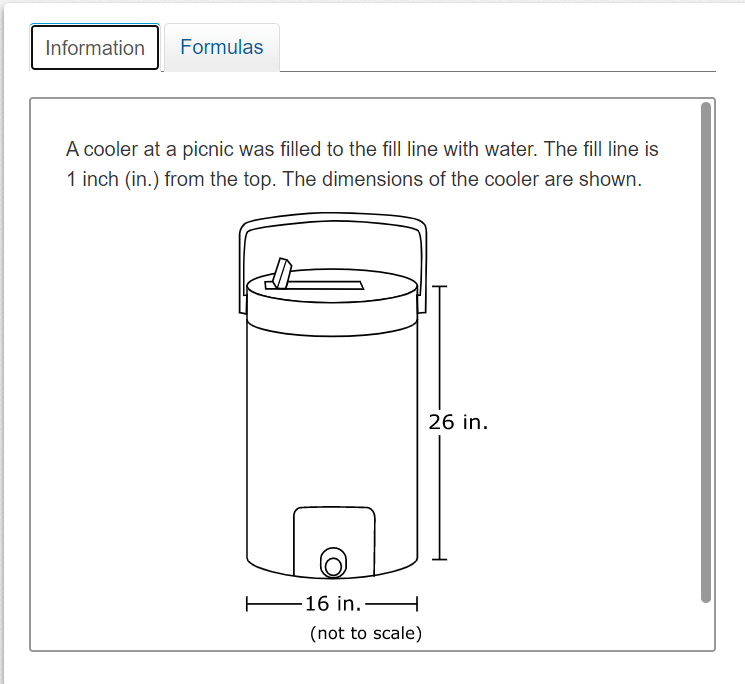 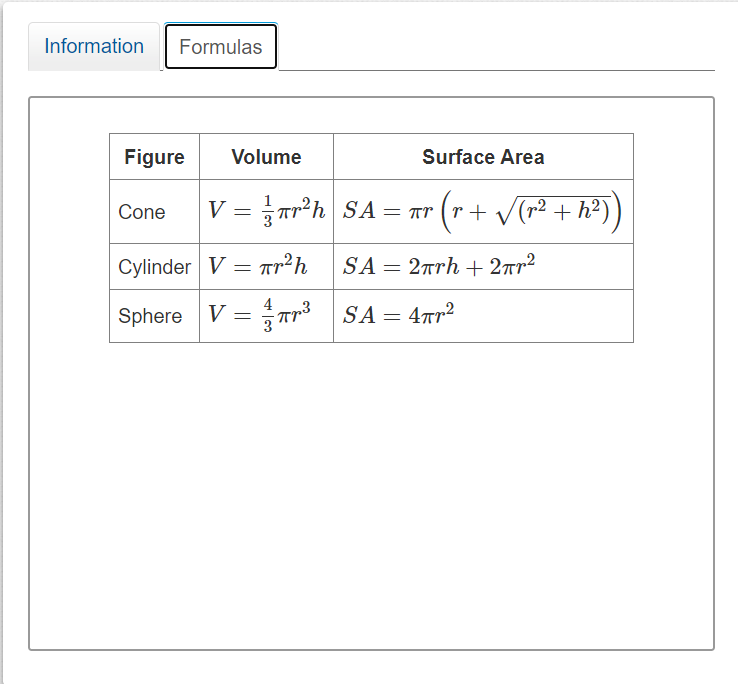 [Speaker Notes: The slide provides an example of how formulas will be included in TestNav. (The examples are not secure items and have been pulled from the Test Preparation page in the KY Portal.)  In Figure 1, the Information Tab provides supporting details for the item. Figure 2 provides the formulas to assist the student. Formulas will be provided for any item that needs one across all grades.

Please note, mathematics reference sheets are no longer provided. Instead, the formulas are embedded within specific assessment items as appropriate, based on the target of the standard to which the item aligns. Within the Kentucky Academic Standards (KAS) for Mathematics the standards emphasize procedural skill and fluency, building from conceptual understanding to application in order to solve real world problems. The formulas embedded within items allow students to demonstrate the ability to use appropriate tools strategically (per the standards for mathematical practice) while also allowing students to demonstrate flexibility in how they approach solving the item.]
Online Calculators
KDE: OAA: DAAS: 2021-2022 February DAC Training: KSA : 1/31/2022
Four Function  
Elementary 3-5
Scientific 
Middle 6-8
Graphing 
High 10, 11*
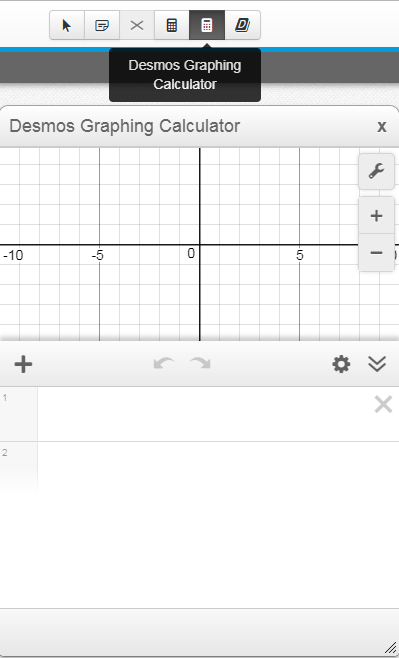 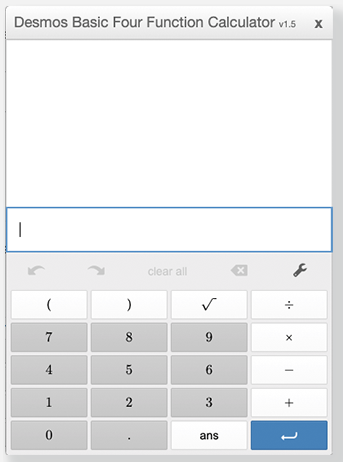 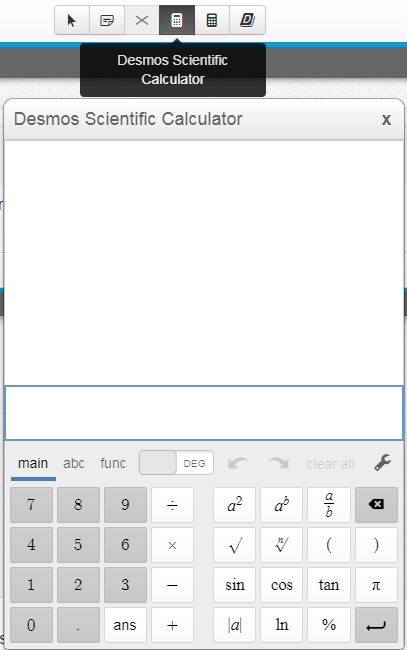 2024 Calculator Resources

KDE Calculator Policy

DESMOS Practice 
Test Mode Calculator
* Students taking the Science assessment at grade 11 will have use of the scientific calculator
Science
[Speaker Notes: Refer to the 2024 KSA Testing Items and Times Chart for information about number of passages and number of questions for each grade level.]
Social Studies
[Speaker Notes: Refer to the 2024 KSA Testing Items and Times Chart for information about number of passages and number of questions for each grade level.]
Editing and Mechanics
[Speaker Notes: Refer to the 2024 KSA Testing Items and Times Chart for information about number of passages and number of questions for each grade level.]
On-Demand Writing
[Speaker Notes: Grade 5 – Opinion
Grade 8 – Argumentative
Grade 11 – Argumentative 

Refer to the 2024 KSA Testing Items and Times Chart for information about number of passages and number of questions for each grade level.]
KSA Administration Details
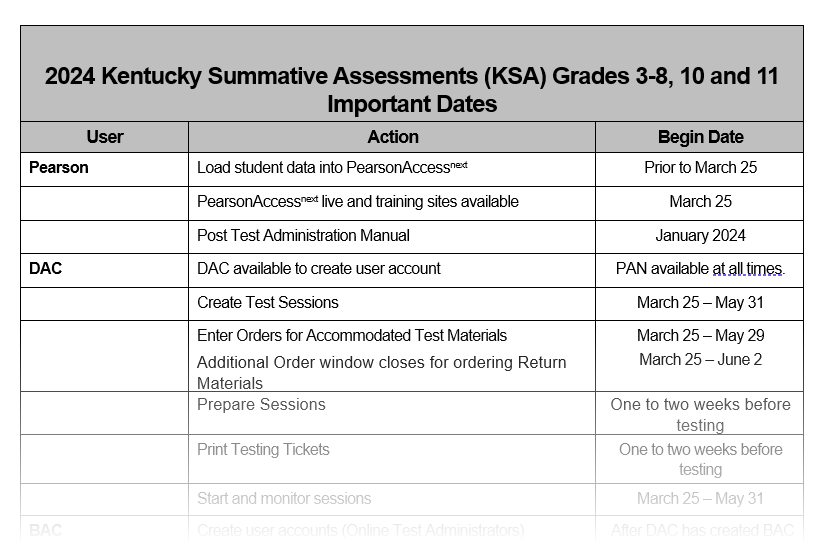 2024 KSAImportant Dates
[Speaker Notes: This chart lists important dates to refer to when preparing for test administration. It has been developed by Pearson and is be available on the KSA webpage. This chart is also included in the 2024 TAM.]
Seating Charts
Seating charts are required for both individual and group testing for all state-required assessments. 
A single chart can be used for multiple sessions; if seating arrangement and room location do not change, mark the date for each session. 
Group Seating Chart  and Individual Testing Seating Chart  templates may be used. A customized form may be created to reflect the room arrangement.
Keep a copy on file for one year. (In the case of an allegation or irregularity, keep until resolved.)
[Speaker Notes: Printed or electronic seating charts should be maintained in the school or district for one year.]
Classroom Materials/Walls
Materials used during direct instruction, containing content or strategies/processes should not be displayed on classroom surfaces including walls, workstations or clothing. 

Classroom materials shall not provide a testing advantage to any student.
[Speaker Notes: Please cover or remove any instructional materials from walls, workstations, ceilings, etc. prior to test administration.]
Nonparticipation/Emergency Forms
Medical Nonparticipation Requests are made in SDRR.
Nonparticipations can be requested for individual content tests or the entire test.
All form records are maintained at the district.
[Speaker Notes: Nonparticipation and Emergency Forms are completed by districts as needed. Medical Nonparticipation requests are made in SDRR for either individual content test or the entire test. Nonparticipation and Emergency forms are kept within the district showing what was done and any necessary information for the Medical Nonparticipation or Emergency.]
Accommodations for Online Operational Testing
Bilingual/English Dictionaries
Reader
Text to Speech
Oral Native Language Support
Extended Time
Scribe
Calculator 
Manipulatives
Assistive Technology
Reinforcement and Behavior Strategies
Interpreter for Students with Deafness or Hearing Impairments
*Accommodations are available for students with an IEP, 504 or PSP.
[Speaker Notes: For the specifics on the accommodations for IEP, 504 or PSP students, please refer to the TAM.]
Accommodated Kits Available
Braille
Large Print
Testing form 1 is used for all online Text to Speech (TTS) sessions, Braille and Large Print accommodations. 
Accommodated kits come with all testing materials needed except the calculator. 
Instructions for return shipping of the accommodated kits will be included with the materials
[Speaker Notes: Form 1 is used for all TTS. Audio CDs/flash drives are no longer available.
Students assigned to a proctor read aloud group and those with the IEP/504 online calculator accommodation may receive any form, not necessarily Form 1.
Students taking a paper/pencil test may use a calculator from the approved calculator policy.]
Tips For Online Testing
Prepare students using practice tests and tutorials.
Plan for additional staff to actively monitor students while testing.
Maintain test security.
Utilize technology staff for troubleshooting.
Print student test tickets prior to test day. Student test tickets must be handled as secure materials. 
Recommended Test Preparation Practice – Print proctor test tickets on a different color paper than student test tickets.
Technology
PearsonAccessnext and TestNav products are updated regularly by Pearson. Please verify that student devices are using the newest version of TestNav, well in advance of the testing windows. 
TestNav is compatible with a variety of devices (tablets, Chromebooks, laptops, etc.) and OSs (operating systems.)
Technology user guides and guidelines can be located on the KY| Pearson Technology Setup page.
[Speaker Notes: Work with district/school technology staff to ensure student devices are up to date with the testing products.]
Disable Game Bar
Microsoft has included Game Bar in Windows 10 and 11.
Game Bar is a software program that can capture screenshots, record and broadcast video games.
This is a feature used often by students participating in eSports.
Districts will need to verify that the game bar feature is turned off during the testing window.
Each time a district receives a Windows update from the Office of Educational Technology (OET), staff will have to disable the feature again.
If the Game Bar is not disabled, TestNav will shut down.
Disable Siri
Siri is an application enabled by default in Apple OS 10.13.x and newer Apple OSs.
Districts will need to verify that Siri is disabled during the testing window.
The Siri application may become enabled after OS upgrades, so follow the steps to disable after each update. 
If Siri is not disabled, TestNav will shut down.
[Speaker Notes: Reminder to disable Siri on Mac devices during testing.]
Disable Grammarly
Grammarly is an application/extension that runs in the background of the device’s operating system or browser.
The application can make spelling corrections, grammar corrections and other related benefits when writing. 
Please ensure that the Grammarly application/extension is disabled prior to taking the KSA.
48
In-person and Virtual Site Visits
OAA will be conducting in-person and virtual spring monitoring visits at several schools.
Schools and districts are selected both purposefully and by random for each region.
During visits, school staff will be interviewed and asked to provide testing documentation (i.e., testing schedule, seating charts, good faith effort checklists, etc.) 
Site Visit Survey Questions are available for building staff to review prior to a site visit.
[Speaker Notes: School visits are typically conducted during the spring testing window.]
2024 KSA Resources
50
New Resource for 2024
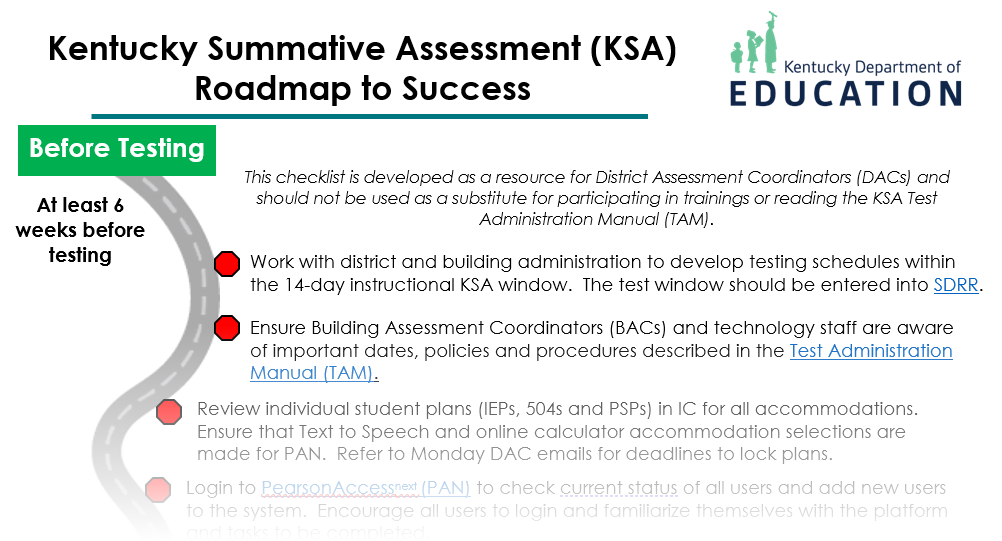 The KSA Roadmap to Success was developed as a checklist resource to assist DACs with tasks before, during and after the spring KSA administration.
51
KSA Resources
[Speaker Notes: Yellow stars denote resources that are new for the 2023-24 school year.]
Pearson Client Services
[Speaker Notes: Note: Pearson is our current 2024 KSA vendor. KDE will soon begin the RFP (Request for Proposal) process for the KSA contract vendor.  The current contract with Pearson will end on June 30, 2024.  Districts will informed when a KSA vendor is selected.]
2024 February DAC Q&A Session Dates/Locations
Feb. 5 – Frankfort – Sower Building (in-person only)
Feb. 15* – Ashland – Kentucky Education Development Corporation (hybrid)
Feb. 21* – Eddyville – West Kentucky Educational Cooperative (hybrid)
*Please Note: *In-person and virtual options available 
Note: If weather or other circumstances impact the in-person session, the Q&A session will be held online only.
[Speaker Notes: .]
2024 February DAC Hybrid Q&A Sessions
Please Note: The February DAC Q&A sessions will follow the same topics and timeframe at each location. The agenda and times on the slide will be followed; however, once an agenda item has no additional questions, staff will move on to the next topic. Participants planning to attend should plan for the entire meeting.
February DAC Recorded Trainings Available
Kentucky Summative Assessment (KSA)
KSA PearsonAccessNext (PAN)
TestNAV
Alternate Kentucky Summative Assessment (AKSA)
SDRR
Test Security 
Accommodations
High school
Please review all the February DAC Trainings on the Meetings and Trainings webpage. ​​
[Speaker Notes: Live Q&A sessions will not include full presentations of content already covered in the video recordings.  DACs and BACs prepare for the Q&A sessions by watching all pertinent training videos on the administration of Spring 2023 spring assessments.]
Division of Assessment and Accountability Support
OAA/DAAS Staff:
Jennifer Stafford, Director
Shara Savage, Branch Manager
Helen Jones,  Program Manager
Ben Riley, Systems Consultant
Chris Williams, Program Consultant
Melissa Chandler, Program Consultant
Christen Roseberry, Program Consultant
Lisa Jett, Program Consultant
Krista Mullins, Program Consultant
Tammy Bradley, Administrative Specialist
OAA/DAAS (502) 564-4394 dacinfo@education.ky.gov